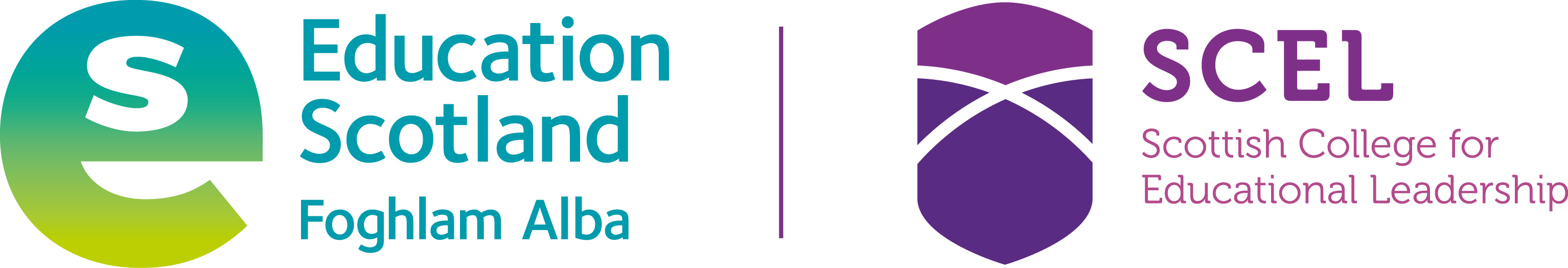 Enquiry Poster Submission
Please read and complete all submission questions and the enquiry poster template (page 2)
1. Enquiry Poster Submission – Key Information

We're looking to publish examples of practitioner enquiry on our website to inspire others to engage in enquiry in their school or setting.

If you would like to share your learning with us and with educators across Scotland through the Enquiry In Education page, we ask that you complete this enquiry poster template and submission questions and send it to: plsubmissions@educationscotland.gov.scot .

Please note the following:

Please make sure that the title of your email is Enquiry in Education (the inbox is used for other submissions too). 
Please ensure that you complete all submission questions in Section 2 and the enquiry poster template
Only include your name, setting or contact details on the poster itself (page 2) if you are happy with this being shared online.
We review any enquiries submitted at the end of each month and if they demonstrate your learning through completion of all aspects of the poster template (page 2) they will have met the submission criteria. 
We will then send you a completion certificate for your Professional Learning portfolio.
You should hear back from us within eight weeks of submission. If you have not had a response within that time, please contact us using the email address above.
2. Enquiry Poster Submission - Questions

Please complete the following:

Your Details

Name: 

Sector:

Establishment: 

Local Authority: 

Contact email:

Permissions checklist

Please confirm the following:
I confirm that the enquiry poster submission is all my own work.
I confirm that permissions have been granted for any quotes/images used within the submission.
I can confirm that permissions have been granted for any quotes/images from under 16s used within the submission.
I can confirm that I understand that Education Scotland will retain my Enquiry Poster and will publish it online and may share aspects or quotes for promotional purposes.
I can confirm Education Scotland has permission to share the completion of this learning with my employer.

Signed:
(typed name/electronic signature)

Date:
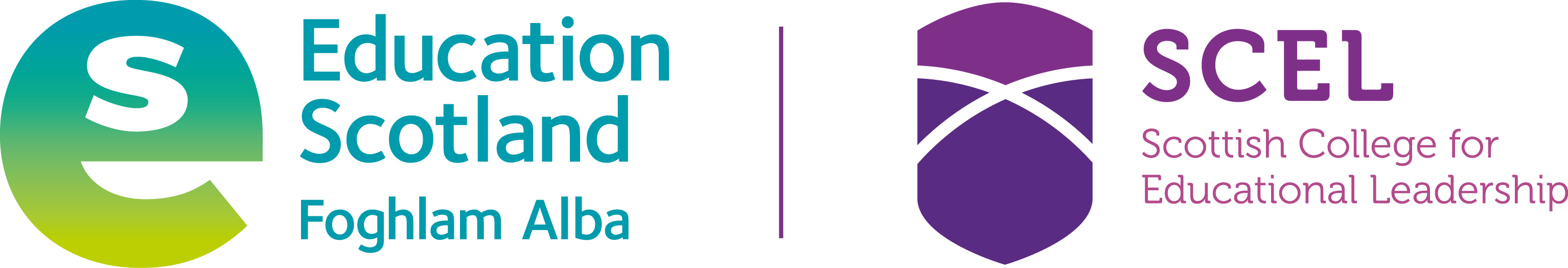 Insert Your Enquiring Question Here
Your Name, Role & Setting (optional)
What did you plan to do and why?

Prompts (please delete):
What did you plan to do, with whom and when? 
Why was this needed? Think about context, policy and literature
What impact has this has this had on your own professional identity?

Prompts (please delete):
Where are you on your leadership journey and how has this been influenced by your enquiring approach? 
Has engaging in this enquiry impacted upon your professional beliefs and values?
What are the implications and next steps?

Prompts (please delete):
What are the implications of your enquiry for:
your practice, 
your learners,
your colleagues and/or more widely?

How do you know what the impact has been- what evidence do you have?

Based on what you have found what new questions do you have;
do you have a new enquiry question to explore?
What has happened in your enquiry? 

Prompts (please delete):
What has happened so far in your enquiry? 
Did what you plan come to fruition or did you have to adapt and make changes? 
How did you include your learners in your enquiry?
References

Prompts (please delete):
Include two or three key references to literature and/or policy which informed your enquiring approach.
A reminder on how to reference: 
http://www.imperial.ac.uk/media/imperial-college/administration-and-support-services/library/public/harvard.pdf
[Speaker Notes: This is just a suggested template, please feel free to create your own or adapt this one - only the headings need to be included. 
You can delete the supporting prompts. 
You can also resize boxes/move them around. 

This slide is sized A3 for option to print as a poster. 

Obviously including images would be great, but please ensure that you have permission from the participants and your employer to share these- If you are using images, you must ensure that any permissions granted by those over 16 and by the parents/carers of those under 16 extend to using the image in something which will be published on a national forum. 

All posters will be uploaded to the web for public display and can be downloaded/printed for sharing in schools and settings.]